Performance of Pumpsin Series and in Parallel
1
The operating point of any pumping system depend on the system pressure head loss curve and the available pump characteristics.
If the losses are large the pump must be capable to produce the required head.
Sometimes it would be cheaper to have more than one pump than just one huge pump.
Pumps can be connected in series and in parallel
If the pumps are connected in series, for the same flow rate the total increase in pressure is higher than the case of a single pump
4/27/2013
ME 322 THERMO-FLUIDS LAB-1
Performance of Pumpsin Series and in Parallel
2
Pumps connected in series
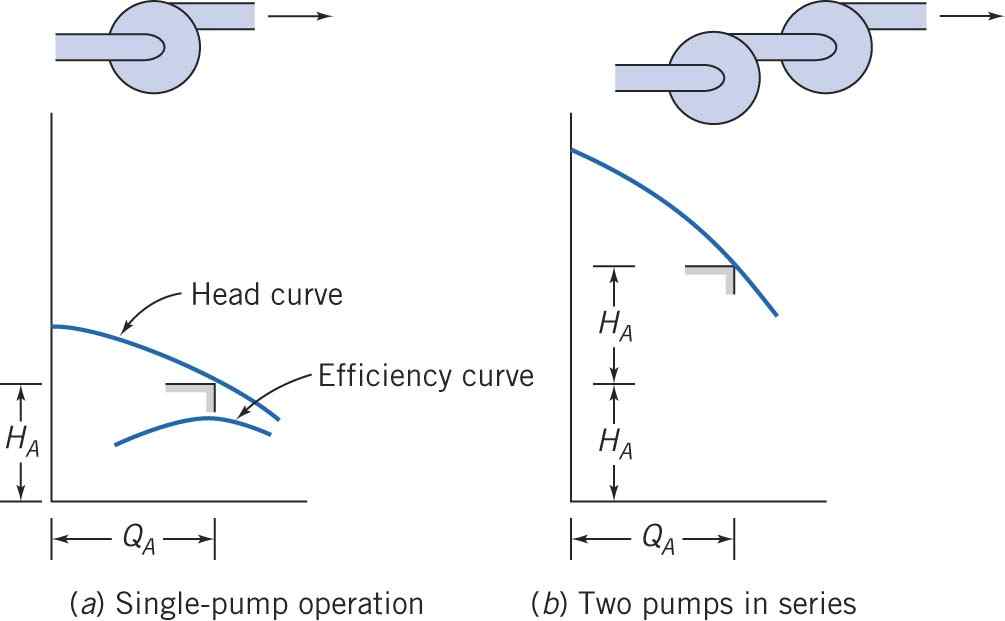 4/27/2013
ME 322 THERMO-FLUIDS LAB-1
Performance of Pumpsin Series and in Parallel
3
Pumps connected in parallel
4/27/2013
ME 322 THERMO-FLUIDS LAB-1
Performance of Pumpsin Series and in Parallel
4
4/27/2013
ME 322 THERMO-FLUIDS LAB-1
Performance of Pumpsin Series and in Parallel
5
4/27/2013
ME 322 THERMO-FLUIDS LAB-1